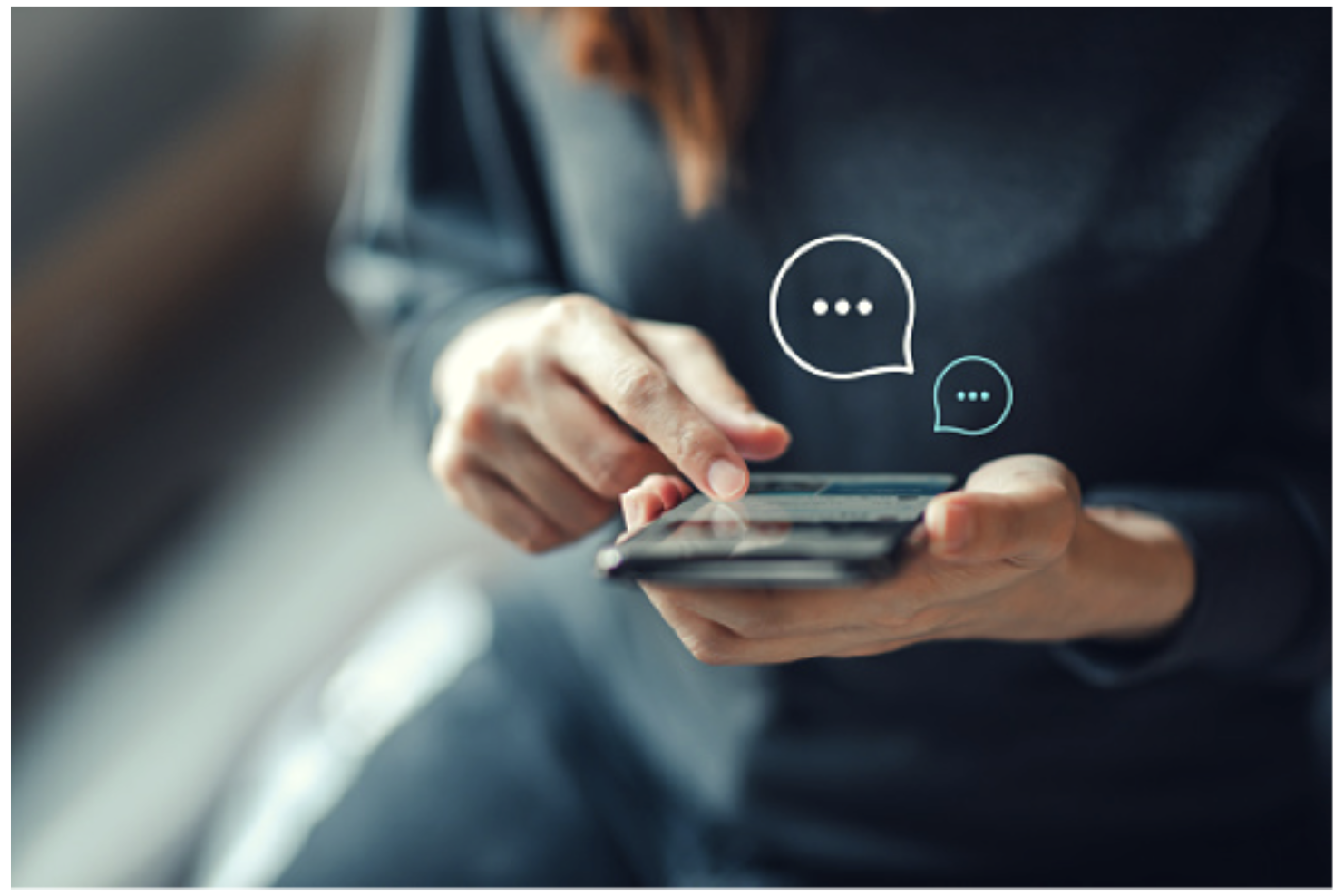 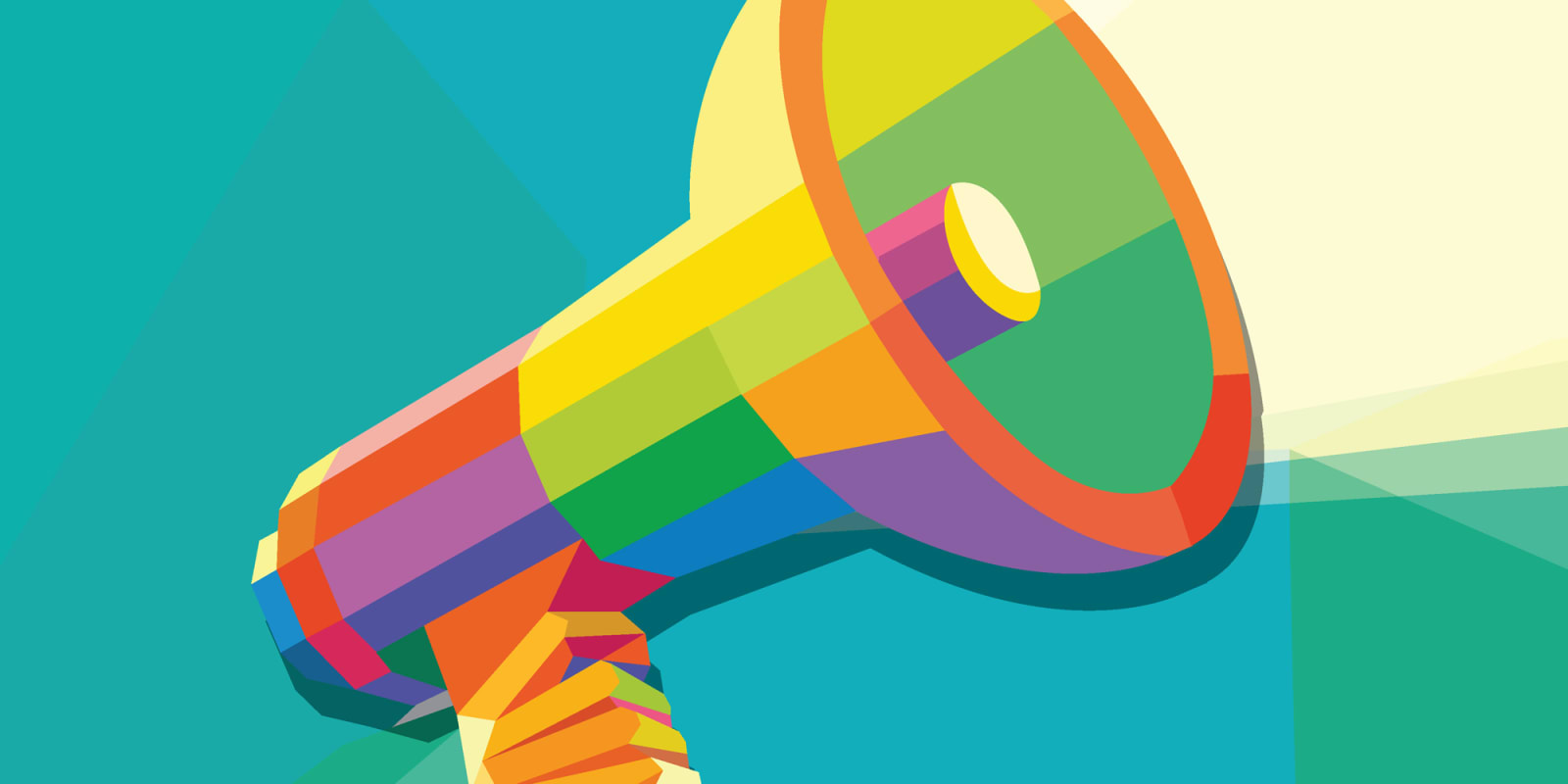 Speak up! Brands’ Responsiveness Matters:Consumer Reactions to Brand Communications in the Early Stage of a Crisis
Tessa Garcia-Collart, PhD
 

Jayati Sinha, PhD
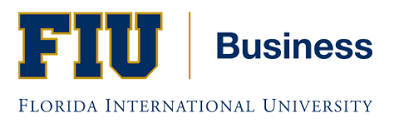 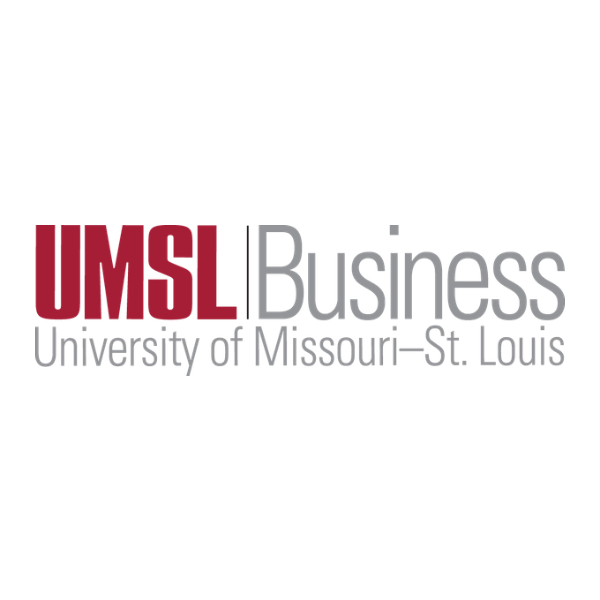 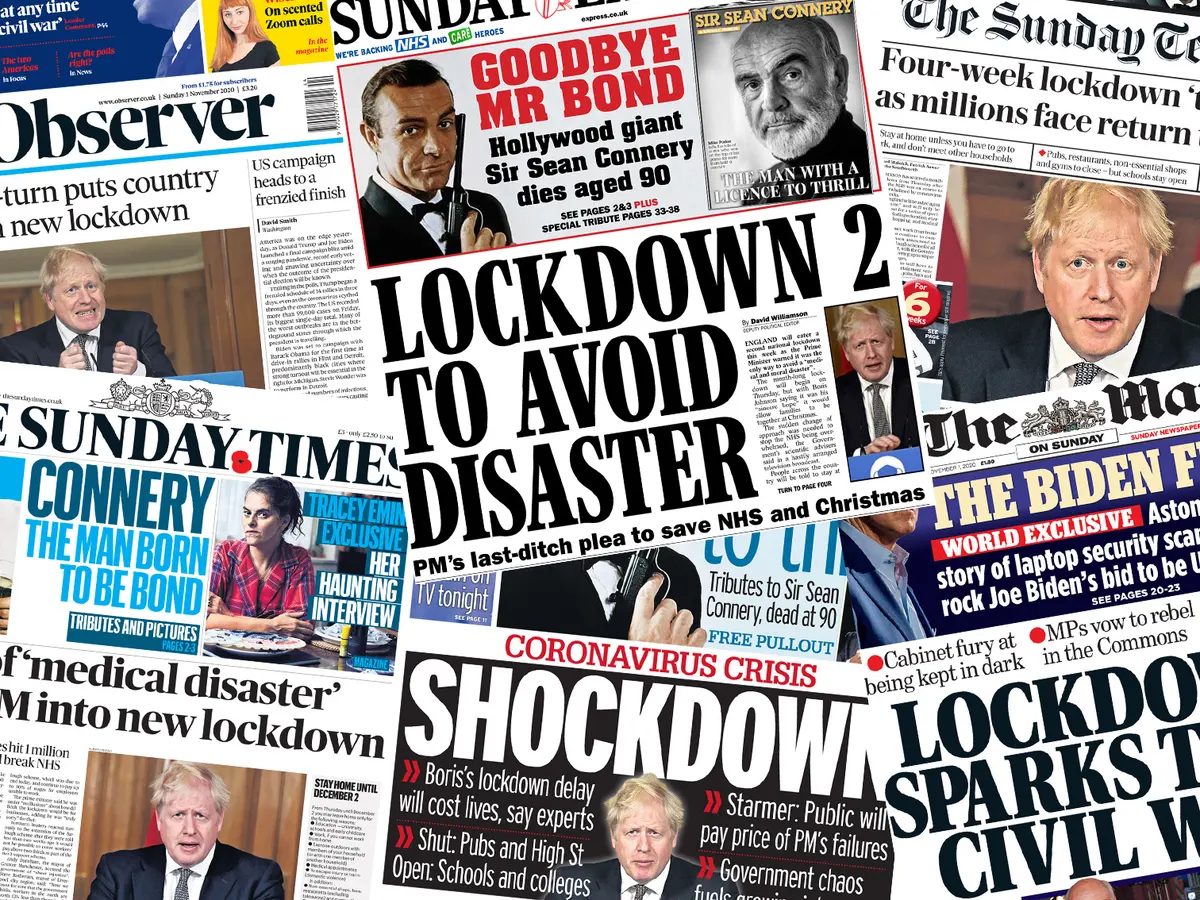 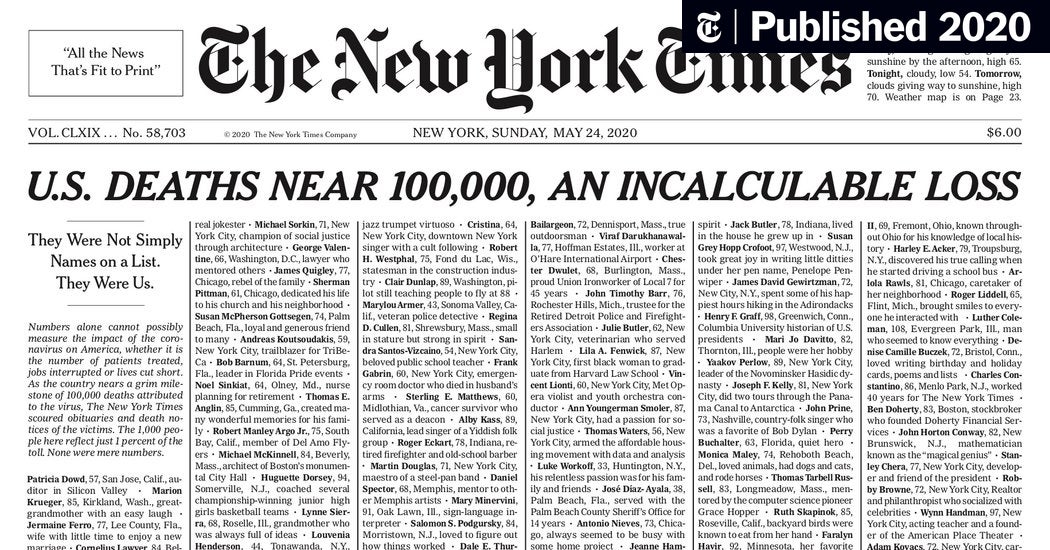 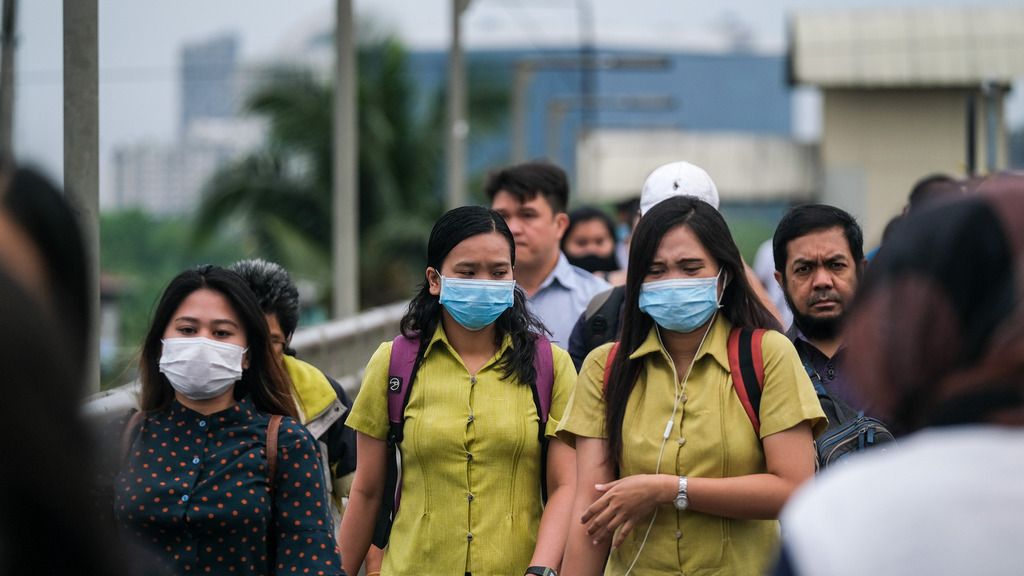 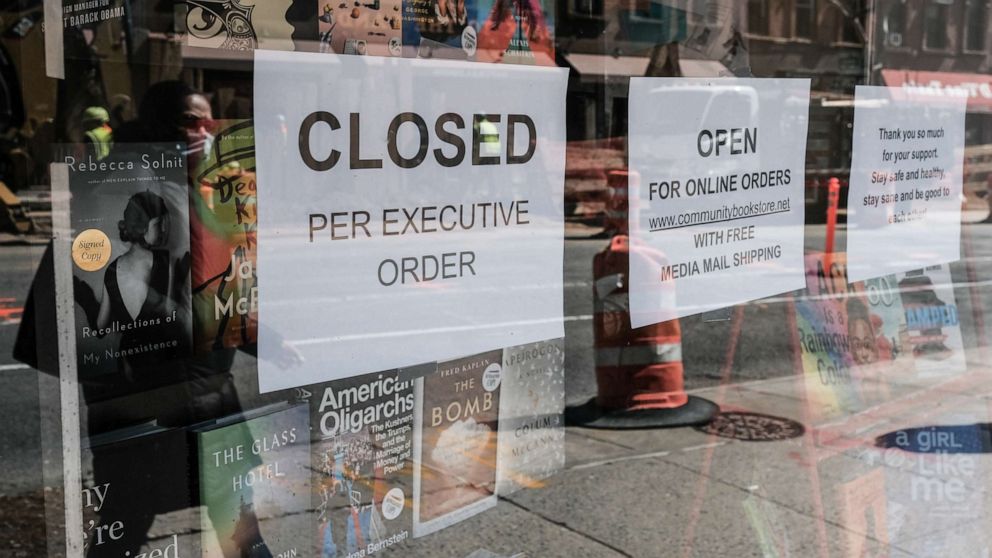 hDigital brand communications rose to the forefront of the crisis, as prime means by which brands connected with consumersh- Pantano et al. (2020)
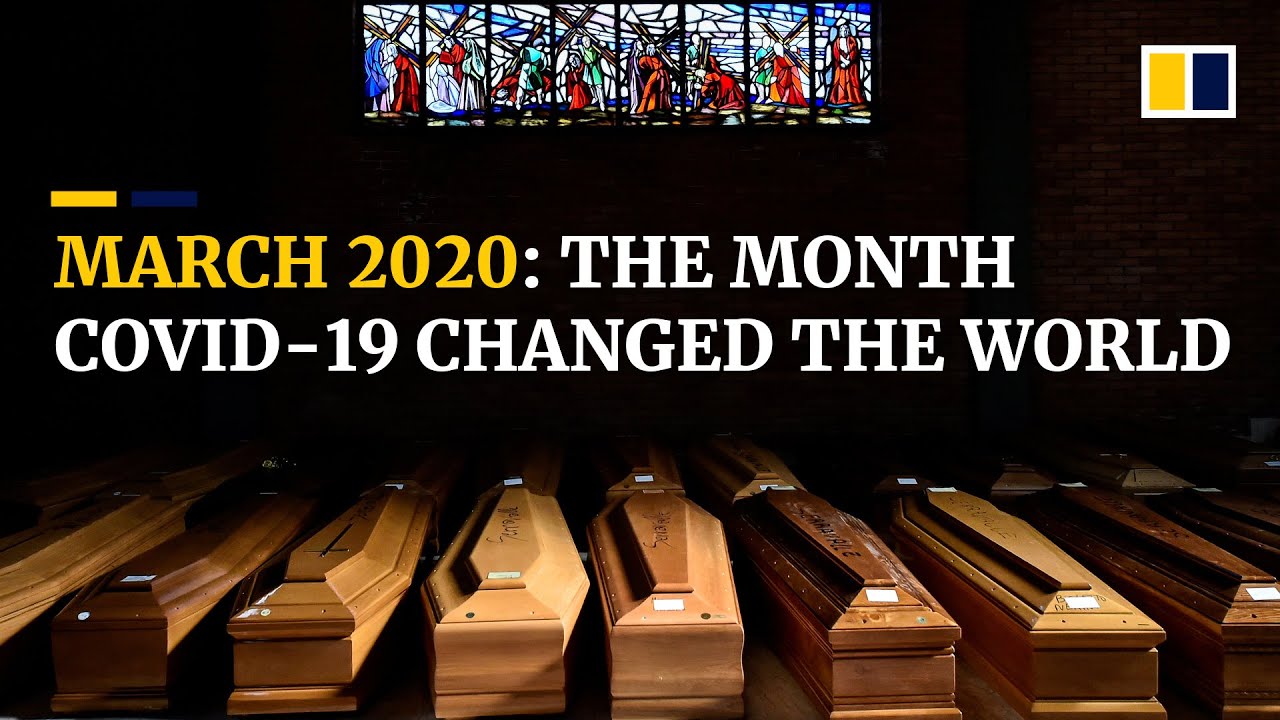 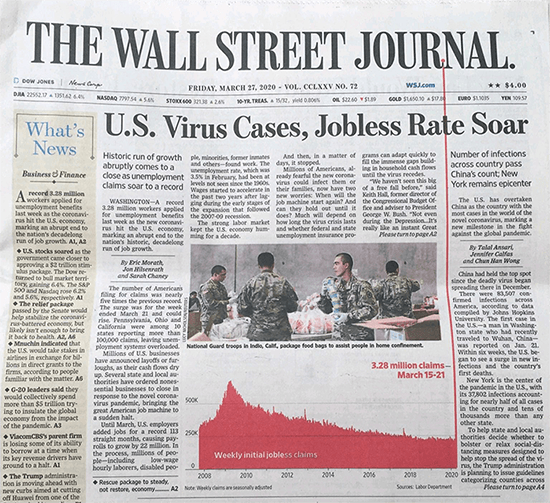 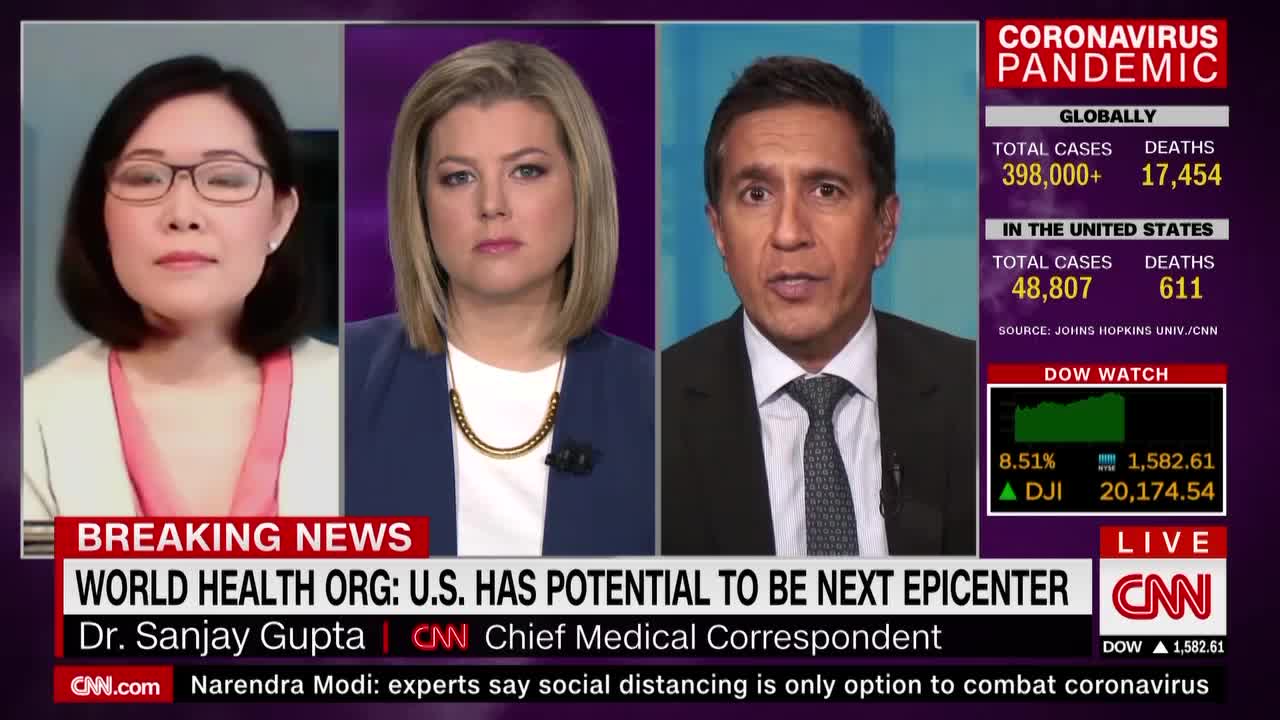 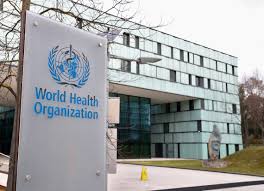 CRISIS RELATED ADS
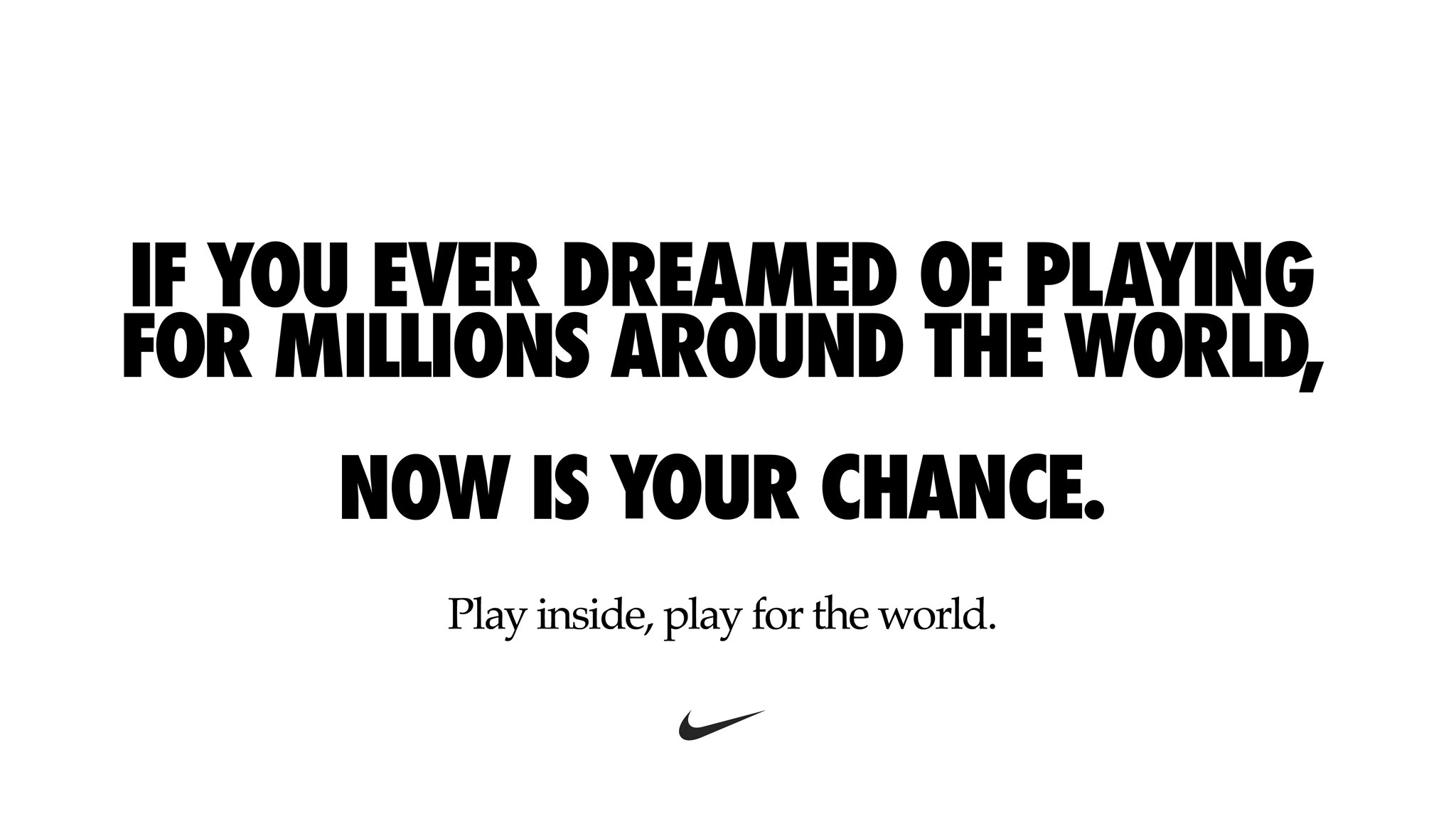 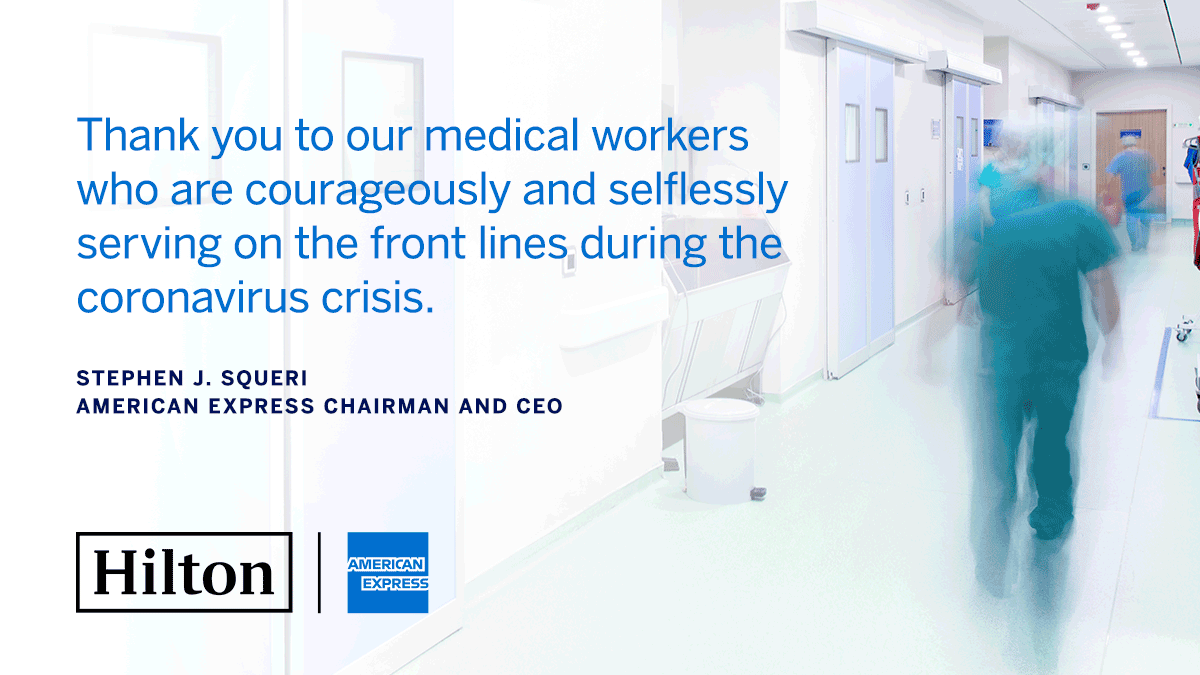 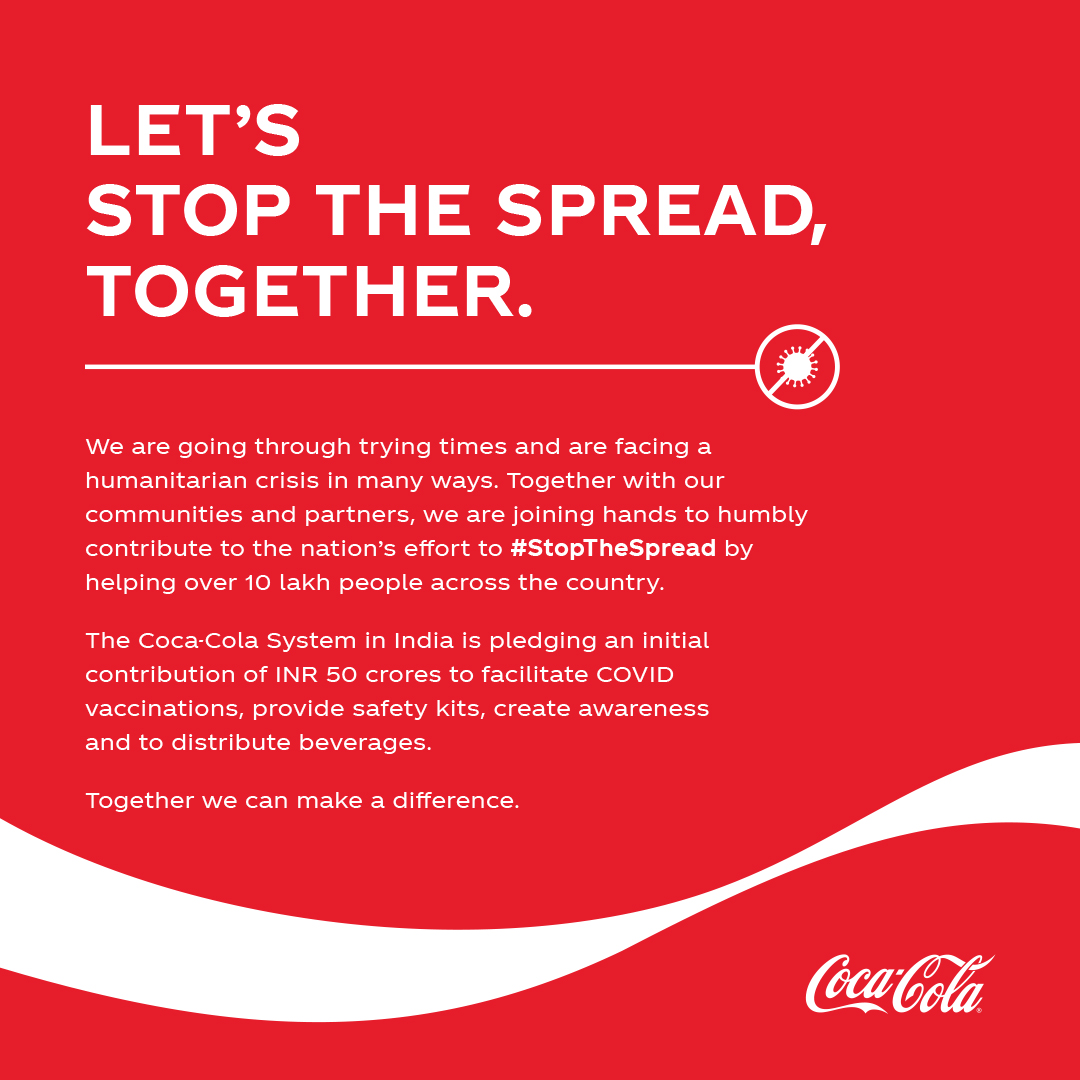 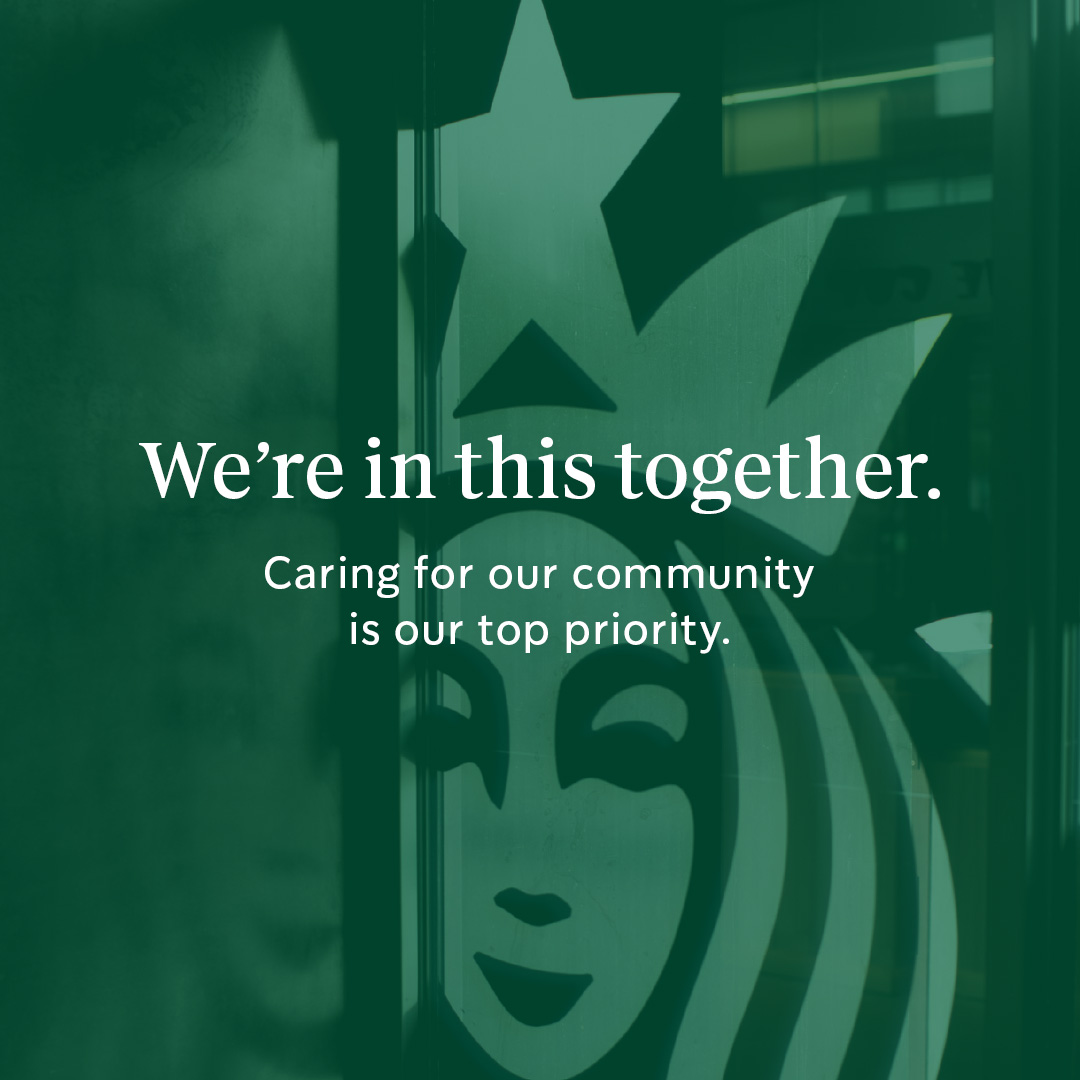 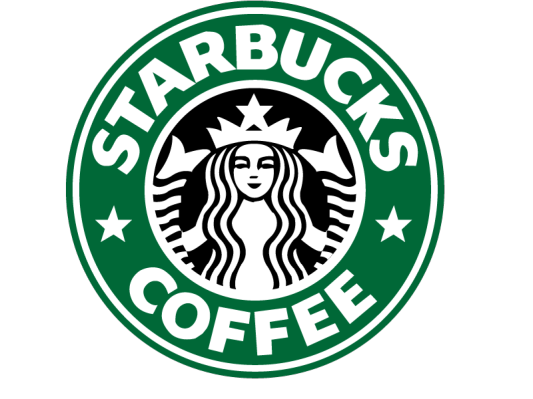 NON-CRISIS RELATED ADS
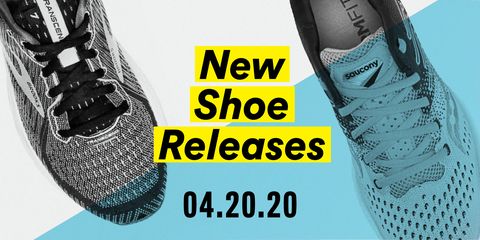 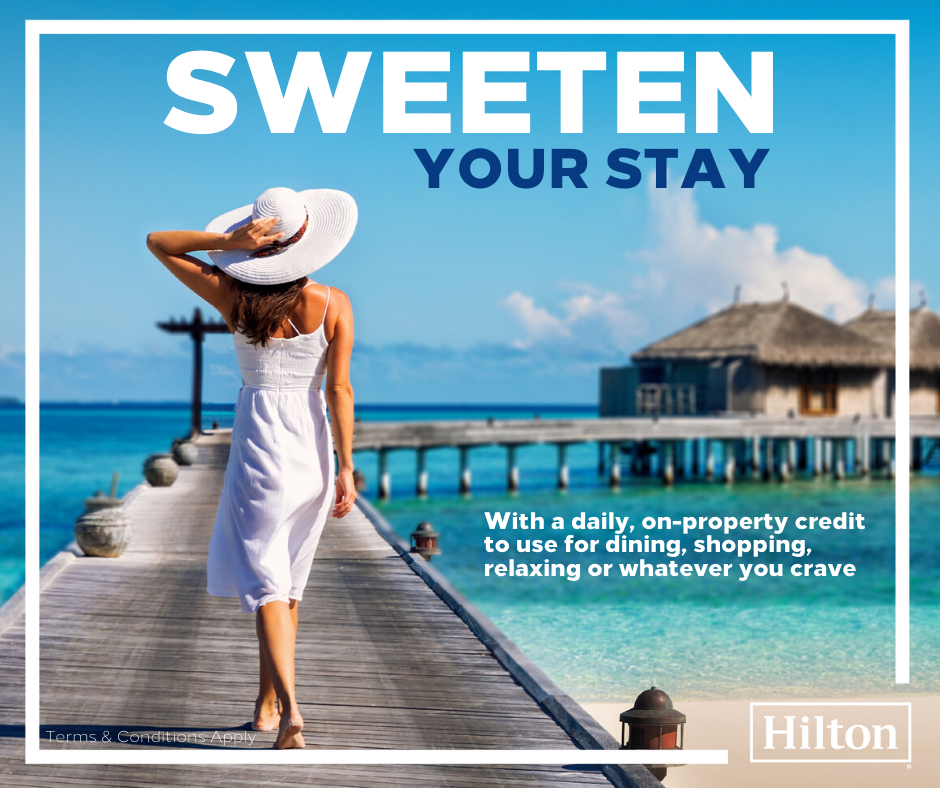 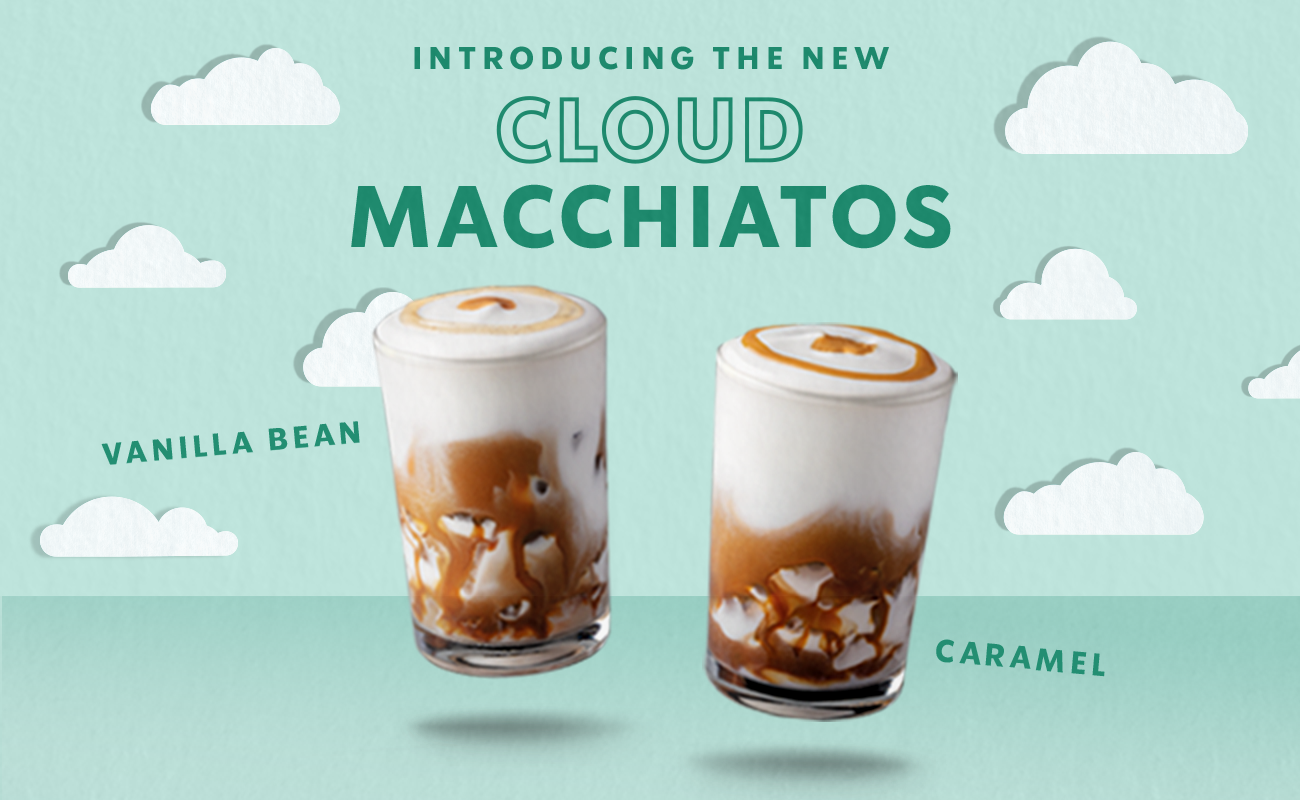 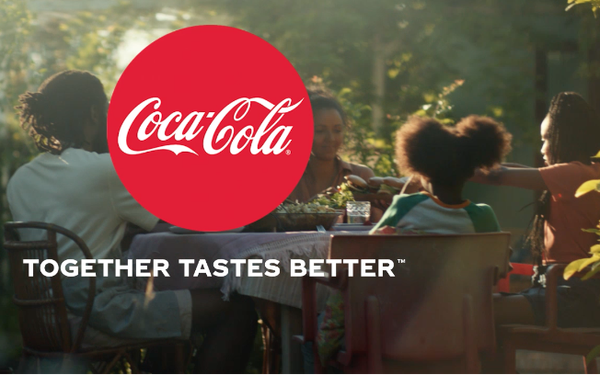 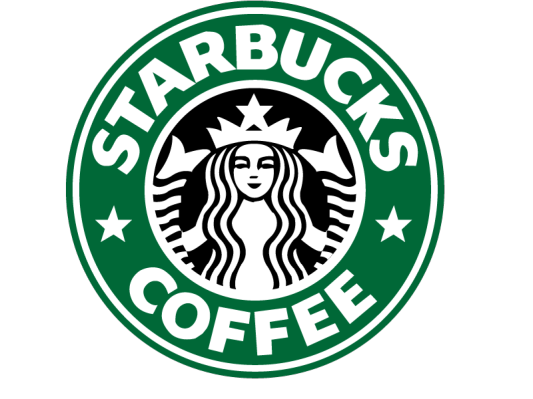 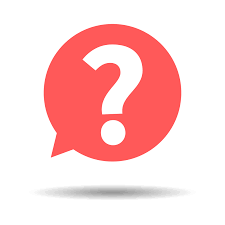 Which one during the 
onset of a crisis?
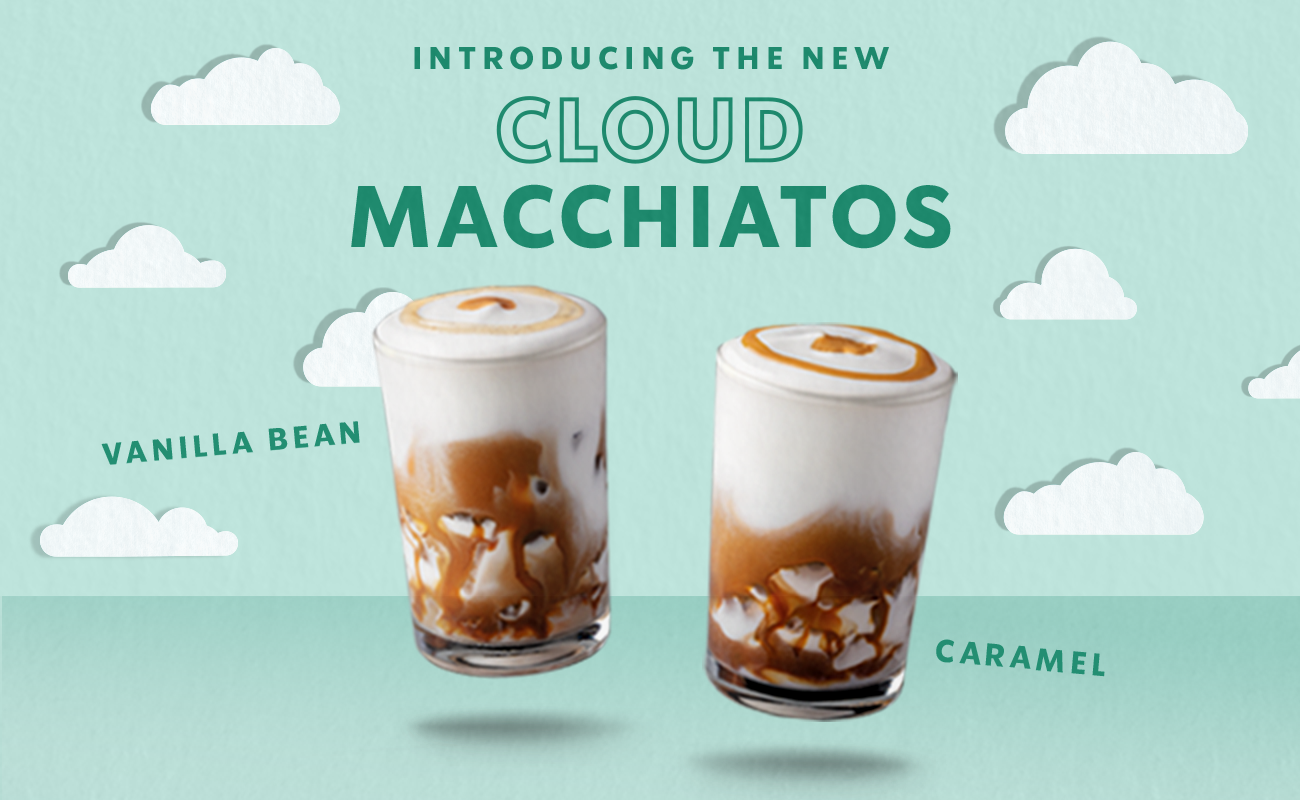 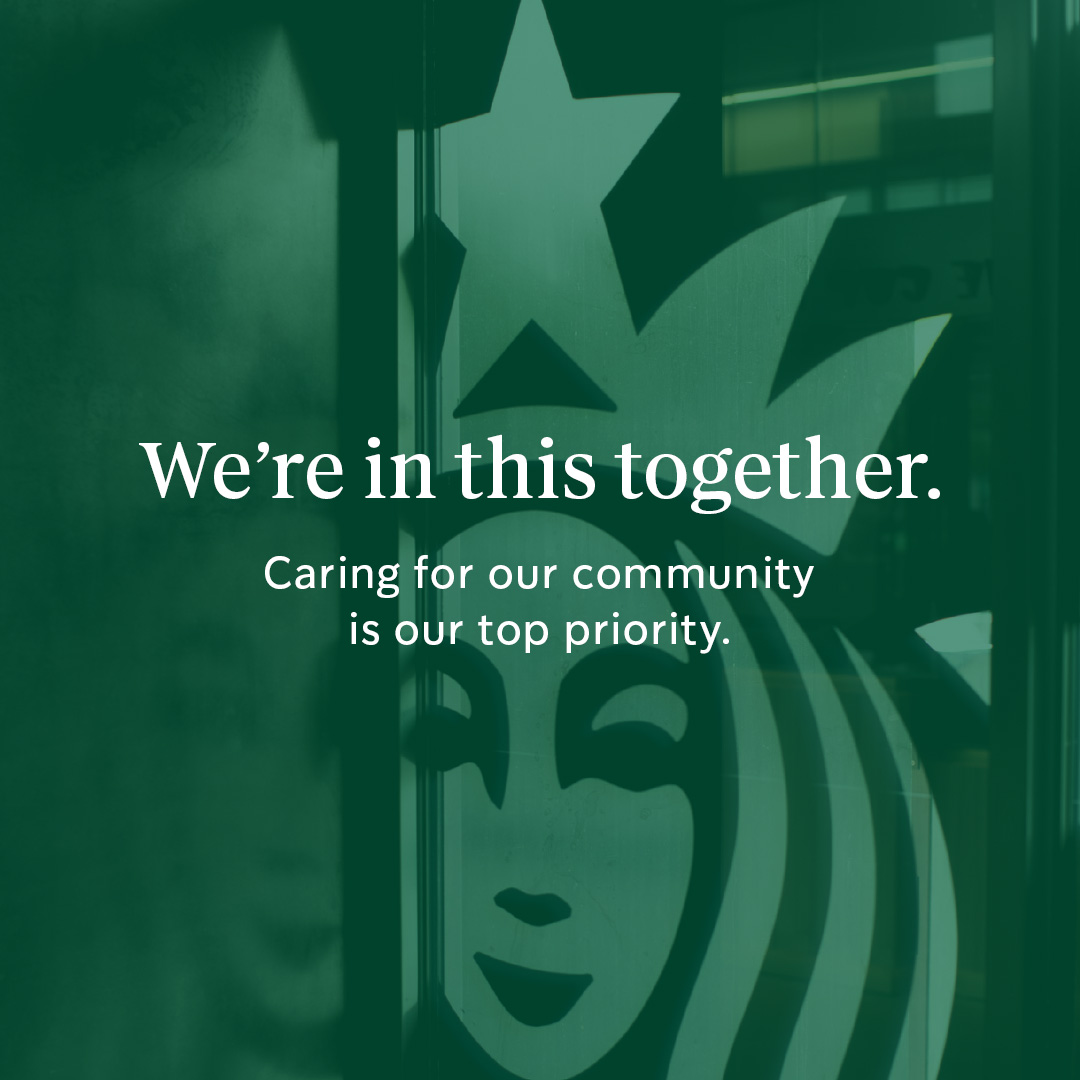 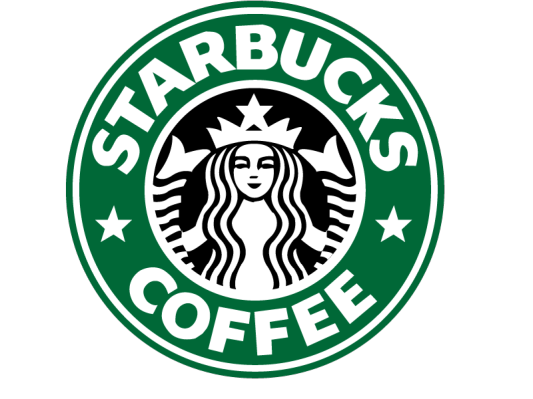 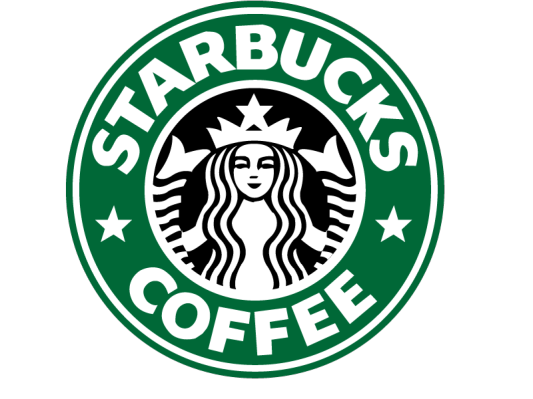 [Speaker Notes: Highlight: CULTURALLY relevant approach as advised by World Health Organization (Facts on Obesity) and Thomas, Fine and Ibrahim, 2004.]
Brand Communications:
A Strategic Process
Open interaction between brands and consumers about products, services, other

Occurs in different formats (social media, mobile, print, broadcast)

Increase brand equity, brand engagement, sales, brand awareness, brand loyalty, and brand image
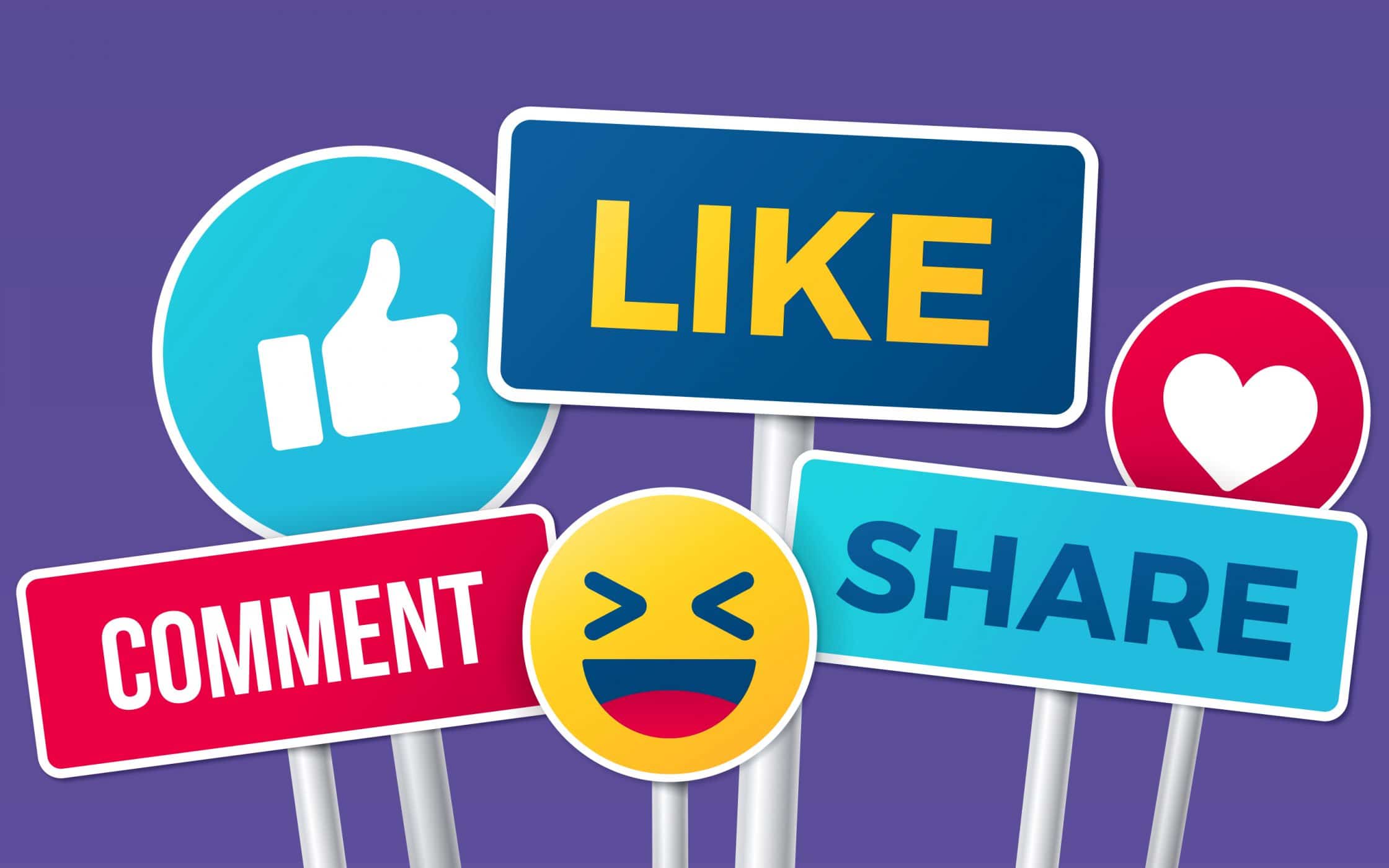 Source: Batra & Keller (2016); Keller (2001); Keller (2009); Madhavaram, Badrinarayanan, & McDonald (2005)
Brand Communications:
During the onset of crisis
BC play a pivotal role during crisis management as a means of preserving brand equity (Cleeren, Dekimpe, & Helsen, 2008)

Consumer expectations that brands raise awareness of the crisis and demonstrate genuine concern for consumers’ wellbeing, specifically at the early crisis stages (Jones et al., 2010; Shi, 2020; Claeys & Cauberghe, 2014; Kirk & Rifkin, 2020)

65% of global consumers indicated that brands’ response to the coronavirus pandemic would influence their future purchases (Rogers, 2020)
H1
During the onset of a crisis, consumers will react more favorably to brands’ crisis-related messages compared to non crisis-related messages, than their baseline brand attitudes, engagement, and self-brand connections.
[Speaker Notes: Important: Persuasiveness of appeals directly linked to MESSAGE FRAMING]
Brand Communications:
During Social Distancing
Social distancing lowers social connections, thereby increasing feelings of social isolation that have adverse effects on wellbeing (Cacioppo & Hawkley, 2009)
Since the need to belong is a primary human motive, when individuals’ social connections are impaired, they are motivated to seek and maintain social bonds (Baumeister & Leary, 1995; Walton, Cohen, Cwir & Spencer, 2012)
One goal of brand marketing communications is for brands to connect and engage with consumers in a bi-directional manner, as one would in human relationships (Fournier, 1998; Fournier & Avery, 2011)
Social connections will moderate the effects of brand messages on consumer reactions to the brand, such that consumers with lower (higher) social connections will react more (less) favorably to crisis-related (non crisis-related) messages.
H2
[Speaker Notes: Important: Persuasiveness of appeals directly linked to MESSAGE FRAMING]
Study 1
Field Study: Real Estate Firm Email Campaign
Objective: Evaluate the proposed effects of crisis-related messages on consumption behavior (H1) by analyzing open email rates, clicks through rates, and click-to-open rates.

Sample and Procedure
Realty firm in the US
Total sample: 1,534 emails
Non-Crisis email campaign: March 03 (N = 782)
Crisis email campaign: March 17 (N = 752)
Main Variables
IV: Email type (crisis-related message = 1, non crisis-related message = 0)
DV: Open rates (open: yes = 1, no = 0) 
DV: CTR rates (click: yes = 1, no = 0)
DV: CTOR (click: yes = 1, no = 0)
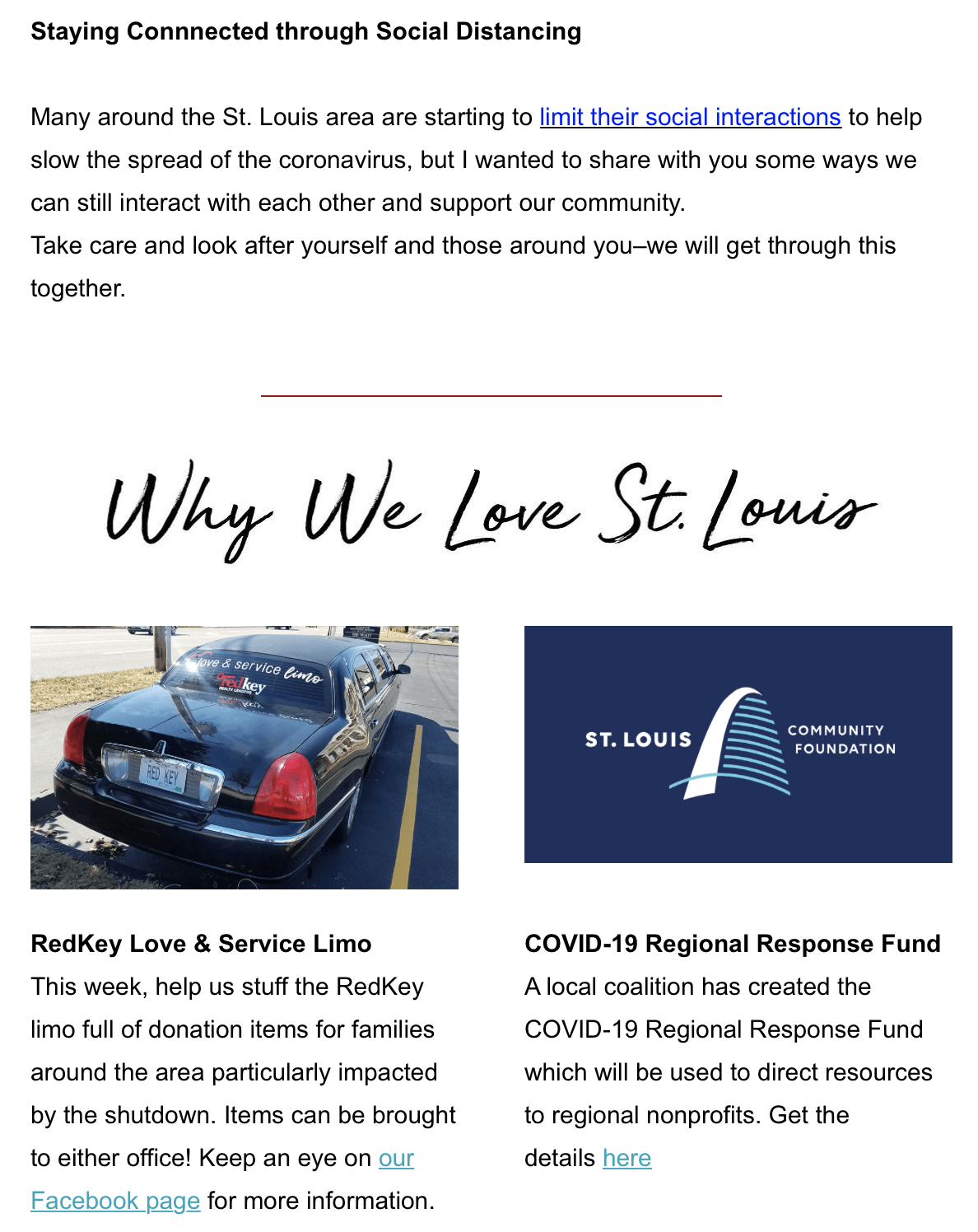 Non-Crisis Content
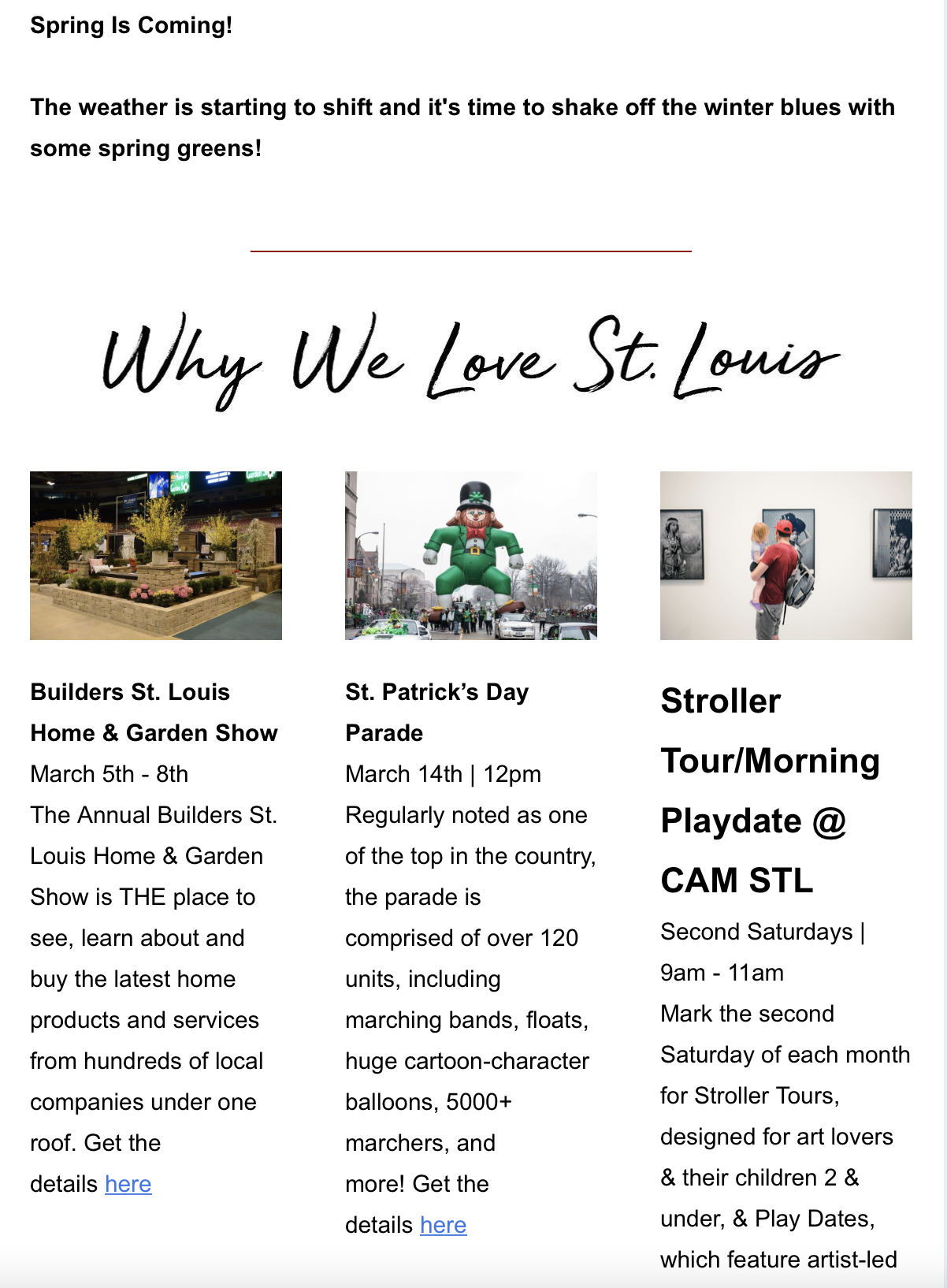 Crisis Content
[Speaker Notes: IMPORTANT: OUR RESEARCH SEEKS TO TEST that Hispanics’ positive response to health appeals congruent with their identity, is context dependent]
Results
CTOR Rates
Binary logistic regression:
DV: CTOR rates (click: yes = 1, no = 0) 
IV: Email type (crisis-related message = 1, non crisis-related message = 0)
B = .572, SE = .32, Wald χ2(1)  = 3.23, p = .07 
9% (5%) of the crisis-related (non crisis-related) delivered emails were opened. 
95% (91%) of the non crisis-related (crisis-related) delivered emails were not opened.
CTR Rates
Binary logistic regression:
DV: CTR rates (click: yes = 1, no = 0) 
IV: Email type (crisis-related message = 1, non crisis-related message = 0)
B = .725, SE = .31, Wald χ2(1)  = 5.39, p = .020
4% (2%) of the crisis-related (non crisis-related) delivered emails were opened. 
98% (96%) of the non crisis-related (crisis-related) delivered emails were not opened.
Open Rates
Binary logistic regression:
DV: Open rates (open: yes = 1, no = 0) 
IV: Email type (crisis-related message = 1, non crisis-related message = 0)
B = .297, SE = .10, Wald χ2(1) = 8.24, p = .004
46% (39%) of the crisis-related (non crisis-related) delivered emails were opened. 
60% (53%) of the non crisis-related (crisis-related) delivered emails were not opened.
[Speaker Notes: Model 7 PROCESS MACRO, Hayes (2018)]
Study 2
Moderating role of social connections
Objective: Assess the predicted moderating role of social connections (H2)
Participants: 297 MTurk participants (58.9% Female, Mage = 38.01)
Design: 2 (message type: crisis / non-crisis) x 2 (social connection: continuous) between subjects design 
Baseline opinions of Walmart and Nike brands (clicks and shares)
Post-stimuli opinions of Walmart and Nike brands (clicks and shares)
Main DV: Difference between post and baseline (clicks and shares)
Moderating Variable: Social connections (“how connected do you feel during this pandemic” and “how balanced do you feel your life is now (work/life)?” on 7-point bipolar measures “not at all” - “very much”)
Covariates: brand familiarity, purchase frequency, worry, coping, and social distancing protocols
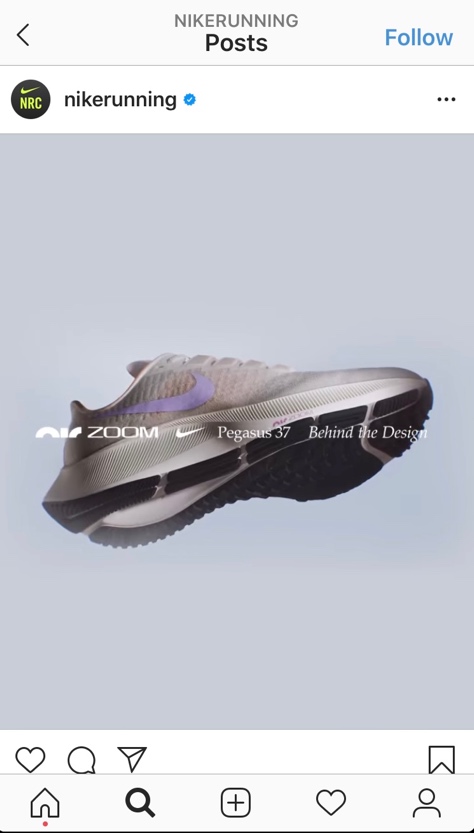 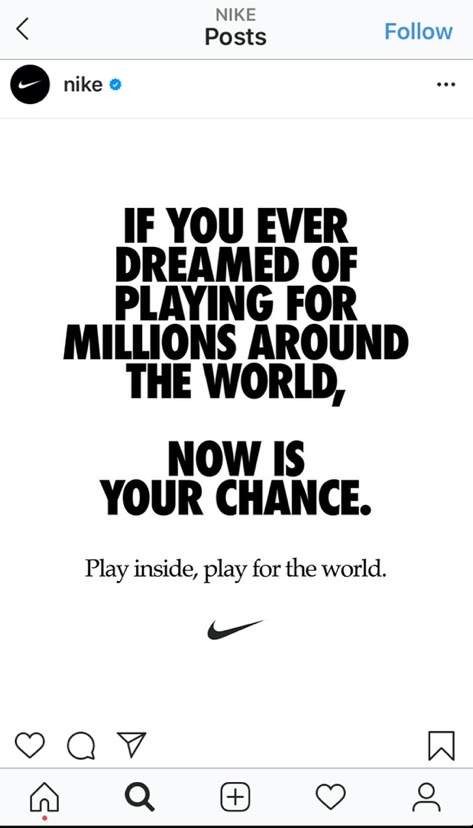 Non-Crisis Content
Crisis Content
[Speaker Notes: IMPORTANT: OUR RESEARCH SEEKS TO TEST that Hispanics’ positive response to health appeals congruent with their identity, is context dependent]
Study 2
Analysis of Conceptual Model: Moderation
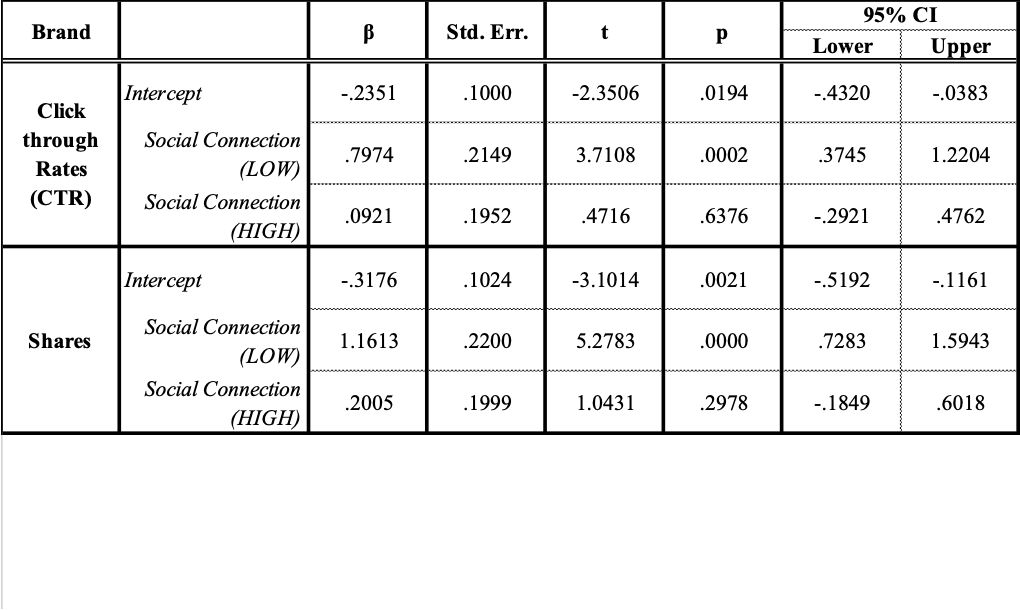 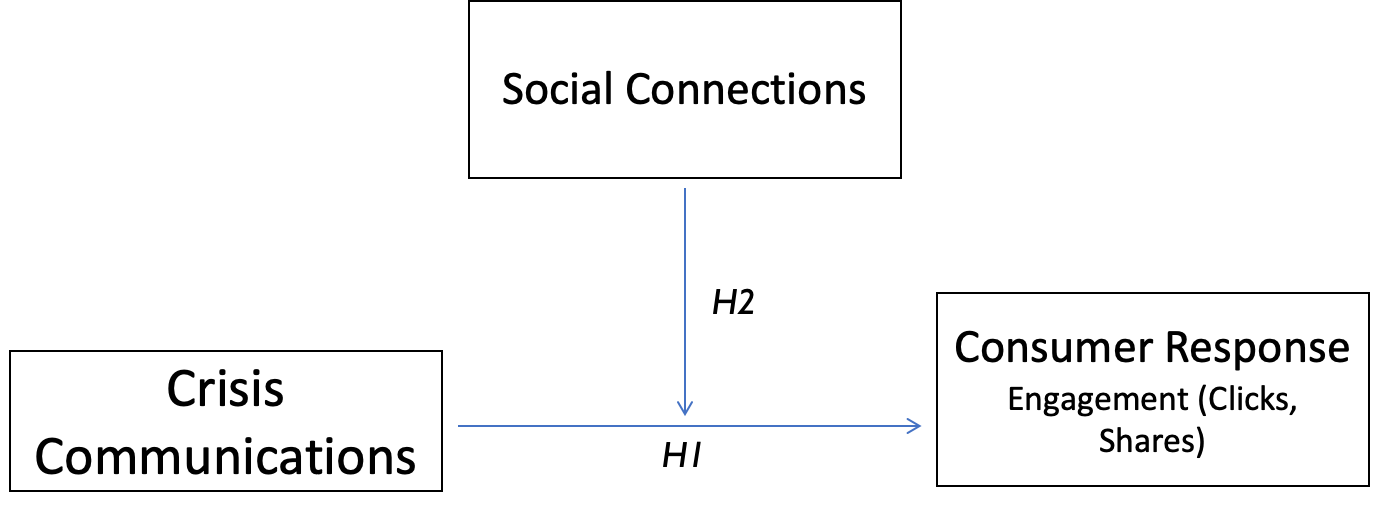 [Speaker Notes: Model 7 PROCESS MACRO, Hayes (2018)]
Study 2
Results
CONCLUSIONS & IMPLICATIONS
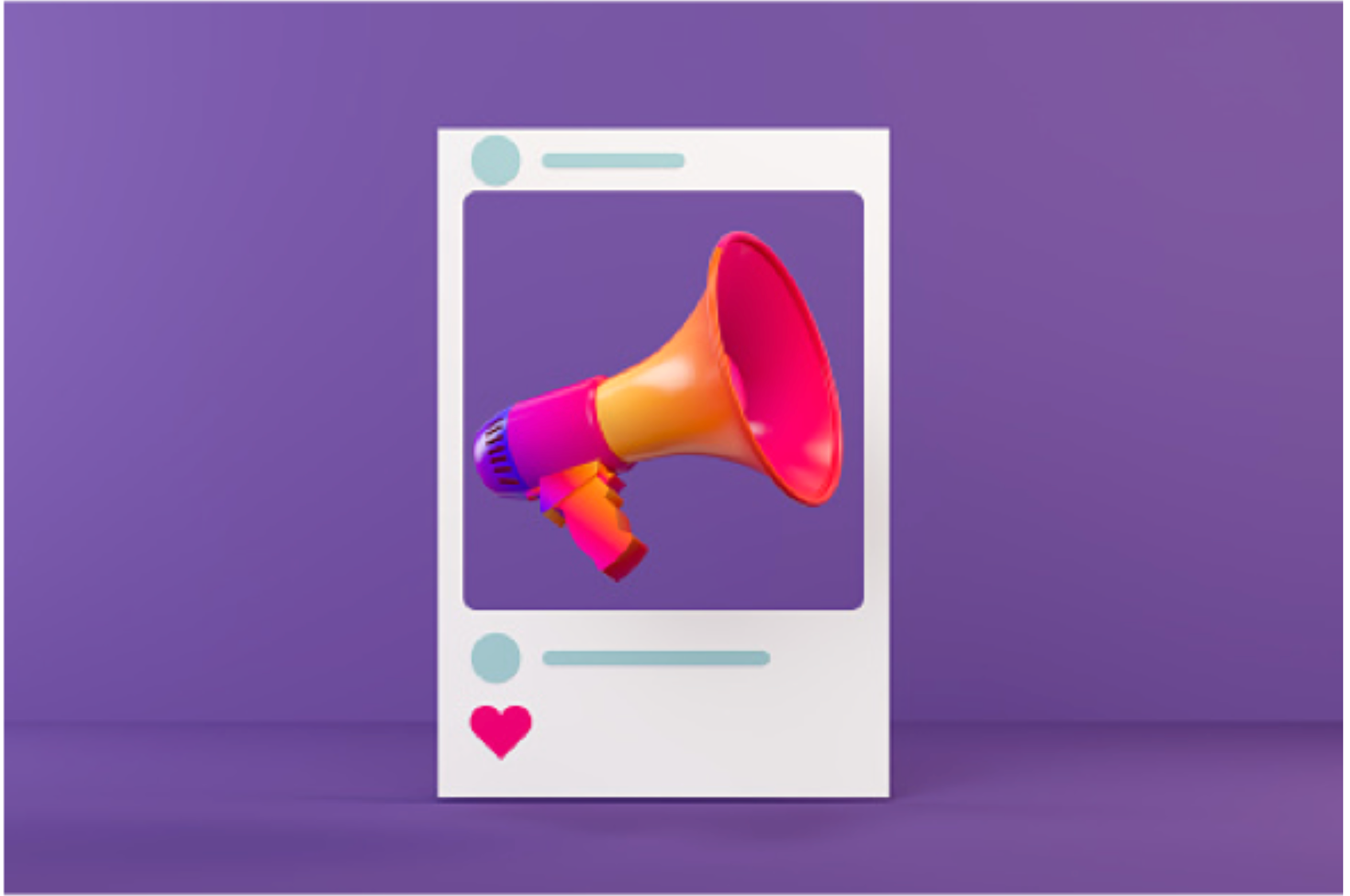 h“In a time of immense turmoil, people are turning to brands as islands of stability.”h- Richard Edelman
During a crisis, consumers brand engagement (CTR, CTOR, open rates, and shares) significantly increased compared to pre-crisis baseline engagement in response to brand crisis-related versus non-crisis related messages. 

Findings ascertain the impact of brands getting involved in global events (crises) beyond their industry

Marketers can use this information to design marketing communications that especially target consumers with low social connections (excluded and vulnerable consumers)
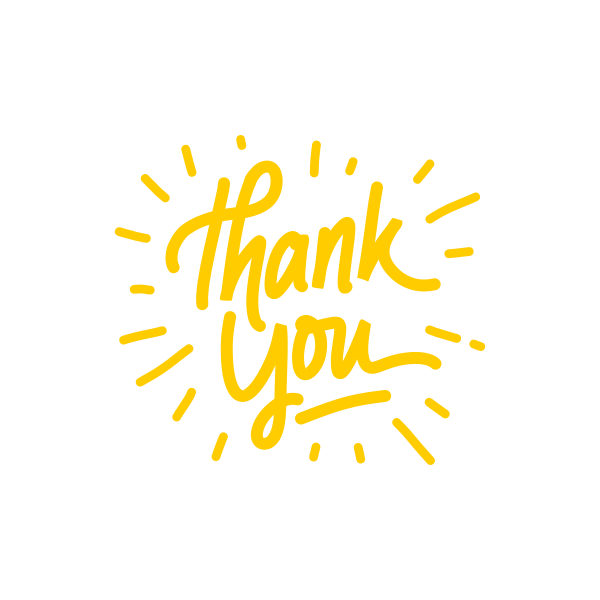 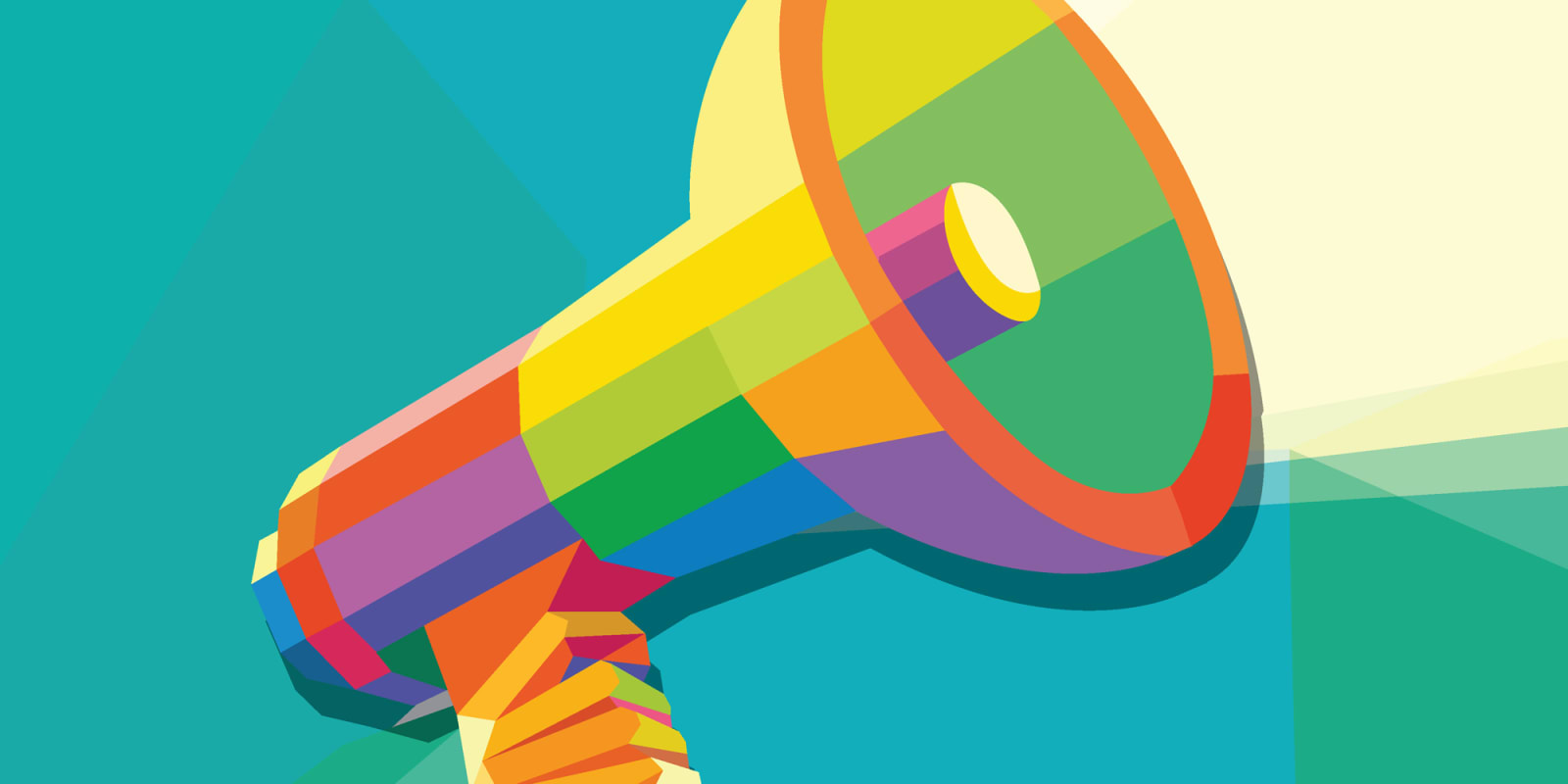 Tessa Garcia-Collart, PhD        l      tgarcia-collart@umsl.edu